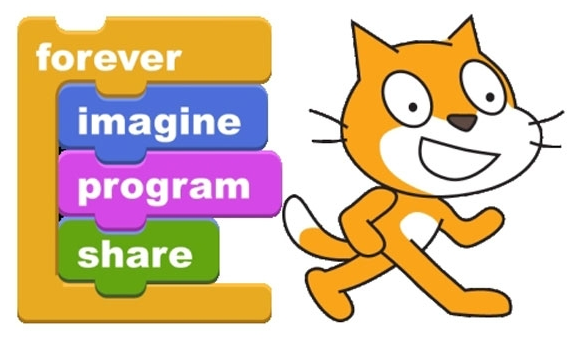 Généraliser un 
calcul avec 
Scratch
Stéphanie Rioux
Récit MST
stephanie.rioux@recitmst.qc.ca
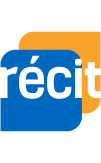 Déroulement de l’atelier
Pourquoi la programmation en mathématique?

Structure d’un programme

Généraliser un calcul + défi

Des idées et des ressources

Autres défis à explorer
[Speaker Notes: Me]
Enseigner la programmation… Pourquoi?
PAN: Plan d’action numérique du MEES 
(Orientation 1, mesure 02, pages 27-28)
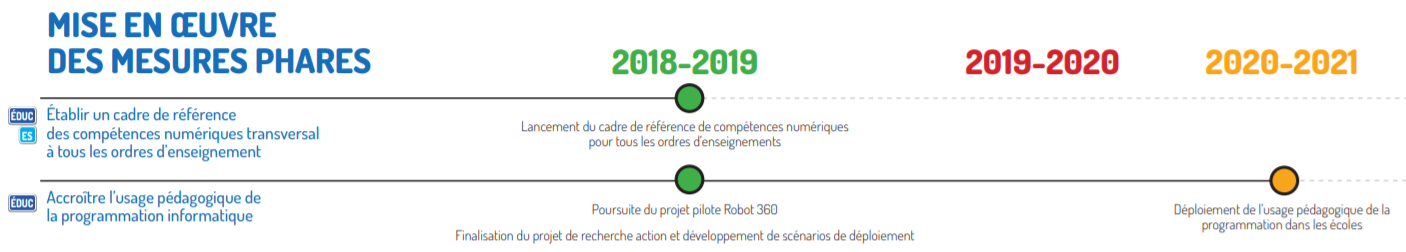 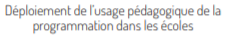 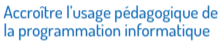 Extrait du tableau synoptique du  PAN, p.2
Enseigner la programmation… Pourquoi?
Cadre de référence de la compétence numérique
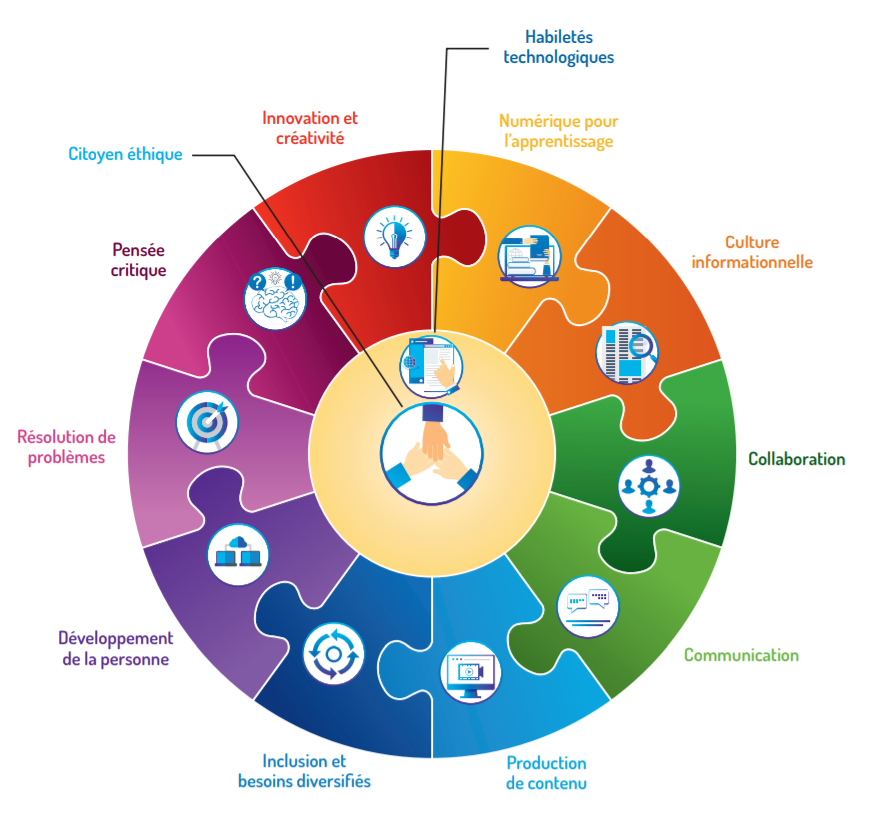 MEES - Avril 2019
Enseigner la programmation…Pourquoi?
La pensée algorithmique (Simon Modeste - 2013)
Une façon d’aborder un problème en essayant de systématiser sa résolution, de se questionner sur la façon dont des algorithmes pourraient ou non le résoudre. (Modeste, 2012)

QUESTION : Est-ce que la pensée algorithmique peut favoriser le développement de la capacité à généraliser chez les élèves ? (Peut-elle constituer une porte d’entrée au développement de la pensée algébrique ?)
une compréhension accrue du concept de variable
l’aptitude à produire une démarche mathématique structurée et complète
l’habileté à valider une démarche mathématique
une compréhension accrue du sens d’un concept ou d’un processus mathématique

Collaborateurs didacticiens : Fabienne Venant, département de mathématiques, UQAM
                                              Hassane Squalli, faculté d’éducation, université de Sherbrooke
					Ridha Najar et Houria Hamzaoui, université du Québec en Abitibi-Témiscamingue
Généraliser un calcul
Créer un nouveau projet (www.scratch.mit.edu)
Le nommer “Somme de 2 nombres”
Suivez le guide!
12 + 5 = 17
6 + 9 = 15
2 + 20 = 22
...
[Speaker Notes: Mel Steph]
Structure générale d’un programme: 
une question d’ENTRÉES et de SORTIES.
CALCULS
ENTRÉES
SORTIES
VARIABLES
RAISONNEMENT
RAISONNEMENT
RÉSULTAT
RÉSULTAT
Intention: Transformer un raisonnement algébrique en raisonnement informatique en utilisant un langage  de notre choix (ici Scratch).
[Speaker Notes: Mel]
SOMME DE 2 NOMBRES
CALCULS
ENTRÉES
SORTIES
SOMME= 
NOMBRE1 + NOMBRE2
NOMBRE1
NOMBRE2
SOMME
RAISONNEMENT
[Speaker Notes: Mel]
PRODUIT DE 2 NOMBRES
CALCULS
ENTRÉES
SORTIES
PRODUIT= 
NOMBRE1 x NOMBRE2
NOMBRE1
NOMBRE2
PRODUIT
RAISONNEMENT
[Speaker Notes: Mel]
Somme de 3 nombres
CALCULS
ENTRÉES
SORTIES
SOMME=
NOMBRE1+NOMBRE2
+NOMBRE3
NOMBRE1
NOMBRE2
NOMBRE3
SOMME
RAISONNEMENT
[Speaker Notes: Mel]
Aire d’un rectangle
CALCULS
ENTRÉES
SORTIES
AIRE= 
LONGUEUR x LARGEUR
LONGUEUR
LARGEUR
AIRE
RAISONNEMENT
[Speaker Notes: Mel]
Périmètre d’un rectangle
CALCULS
ENTRÉES
SORTIES
PÉRIMÈTRE= 
2 x LONGUEUR +   
2 x LARGEUR
LONGUEUR
LARGEUR
PÉRIMÈTRE
RAISONNEMENT
[Speaker Notes: Mel]
Moyenne de 4 nombres
CALCULS
ENTRÉES
SORTIES
MOYENNE = 
(N1+N2+N3+N4)/4
MOYENNE
N1, N2, N3, N4
[Speaker Notes: Mel]
À vous de jouer...
Produit de 3 nombres
Rabais et taxes sur un article
Aire et périmètre d’un rectangle
Aire d’un trapèze
Relation de Pythagore
Équation de la droite
Autre défi au choix!
[Speaker Notes: Mel]
SURVOL DES POSSIBILITÉS
AVEC SCRATCH

(En lien avec les contenus mathématiques)
Padlet d’idées
Exemple de planification annuelle Scratch
Continuum de leçons de programmation
Les blocs de Scratch 3.0

À imprimer ou à afficher sur les murs de votre classe
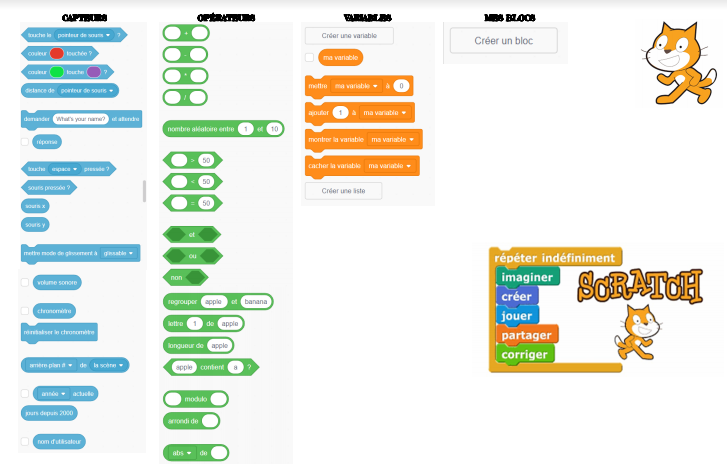 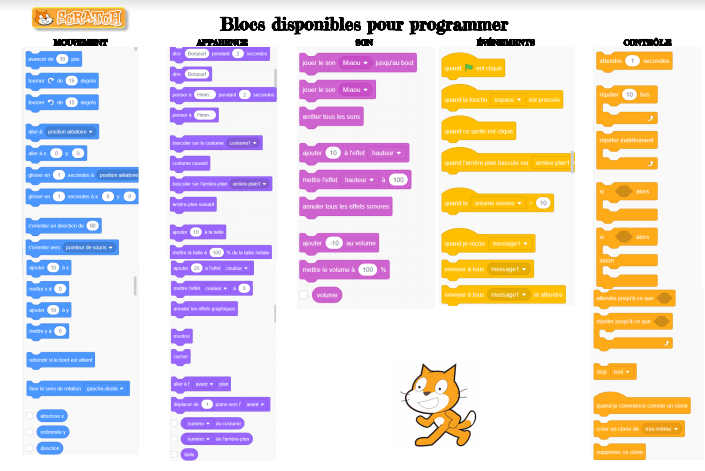 Tutoriel pour débuter
Autoformations du Campus Récit
https://campus.recit.qc.ca/
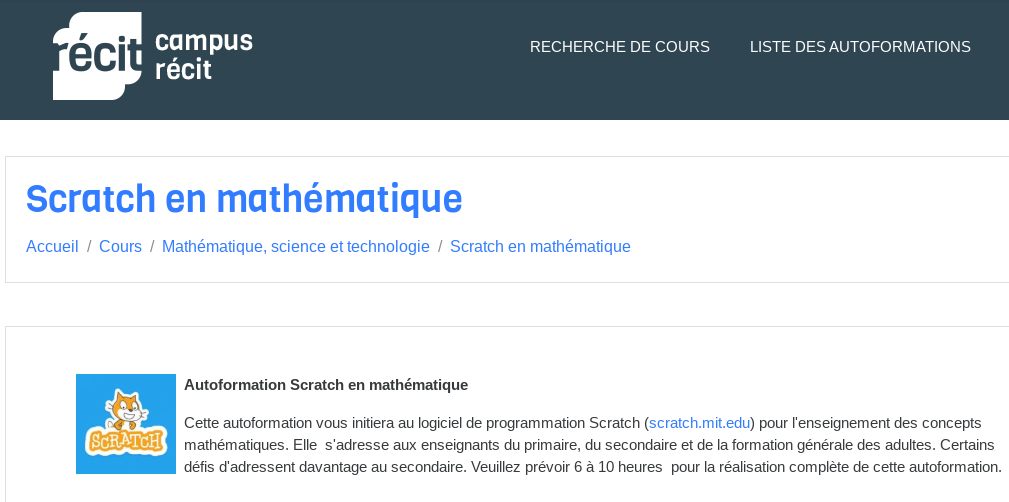 ‹#›
Premiers pas avec Scratch
Scratch en mathématique
[Speaker Notes: Mel]
Liens utiles:stephanie.rioux@recitmst.qc.ca
equipe@recitmst.qc.ca
www.recitmst.qc.ca
Notre offre de formations
Autoformations du Campus RÉCIT
Les maths autrement (Facebook)
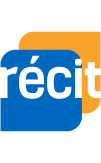 Découvertes? 
Coups de coeur? 
Questions? 
Commentaires?


Merci et bon Scratch! 


Stéphanie Rioux
stephanie.rioux@recitmst.qc.ca
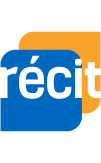